PROGRAMMA
METO JEUGD
ZATERDAG 25 NOVEMBER
THUIS
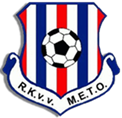 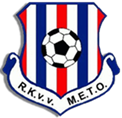 9:00 UUR METO JO8-2 – MOC’17 JO8-3
   9:00 UUR METO JO9-1 – ODIO JO9-1
   9:00 UUR METO JO10-1 – WAARDE JO10-1JM
10:15 UUR METO JO13-1 – DE FENDERT JO13-2
11:45 UUR METO JO14-1 – SJO HPBC’23  JO14-1JM
15:30 UUR DE METO JO19-1 – HALSTEREN JO19-2
PROGRAMMA
METO JEUGD
ZATERDAG 2 DECEMBER
THUIS
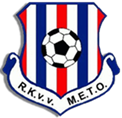 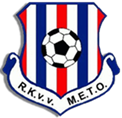 9:00 UUR KRABBENDIJKE JO7-1  – METO JO7-1
  9:00 UUR METO JO8-1 – NSV JO8-1
  9:00 UUR METO JO9-2 – NVS JO9-1
  9:00 UUR KRUININGEN JO7-1 – WVV’67 JO7-1JM
  9:20 UUR KRABBENDIJKE JO7-1– WVV’67 JO7-1JM
  9:20 UUR METO JO7-1 – KRUININGEN JO7-1 
  9:40 UUR WVV’67 JO7-1JM – METO JO7-1
  9:40 UUR KRUININGEN JO7-1 - KRABBENDIJKE JO7-1
10:00 UUR HALSTEREN JO7-2 – METO JO7-2
PROGRAMMA
METO JEUGD
ZATERDAG 2 DECEMBER
THUIS
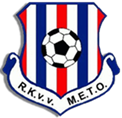 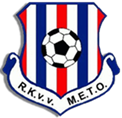 10:00 UUR DE MARKIZATEN JO7-3 – VVC’68 JO7-1
10:15 UUR METO JO13-2 – GRENSWACHTERS JO13-1JM
10:20 UUR METO JO7-2 - DE MARKIZATEN JO7-3
10:20 UUR HALSTEREN JO7-2 - VVC’68 JO7-1
10:40 UUR VVC’68 JO7-1 – METO JO7-2
10:40 UUR DE MARKIZATEN JO7-3 - HALSTEREN JO7-2 
11:45 UUR METO JO16-1 – SC WELBERG JO16-1
13:30 UUR METO JO17-1 – UNITAS’30 JO17-2
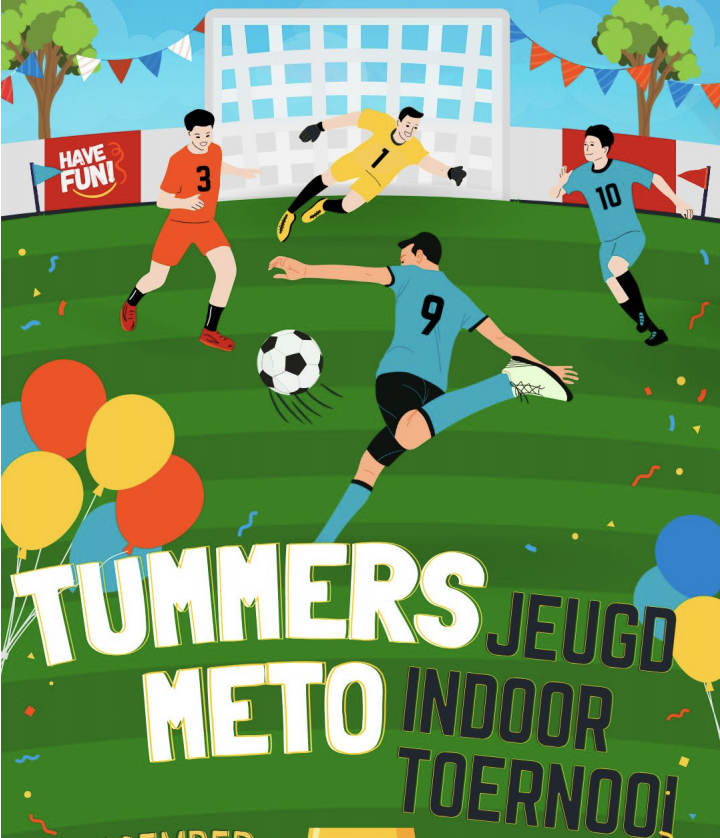 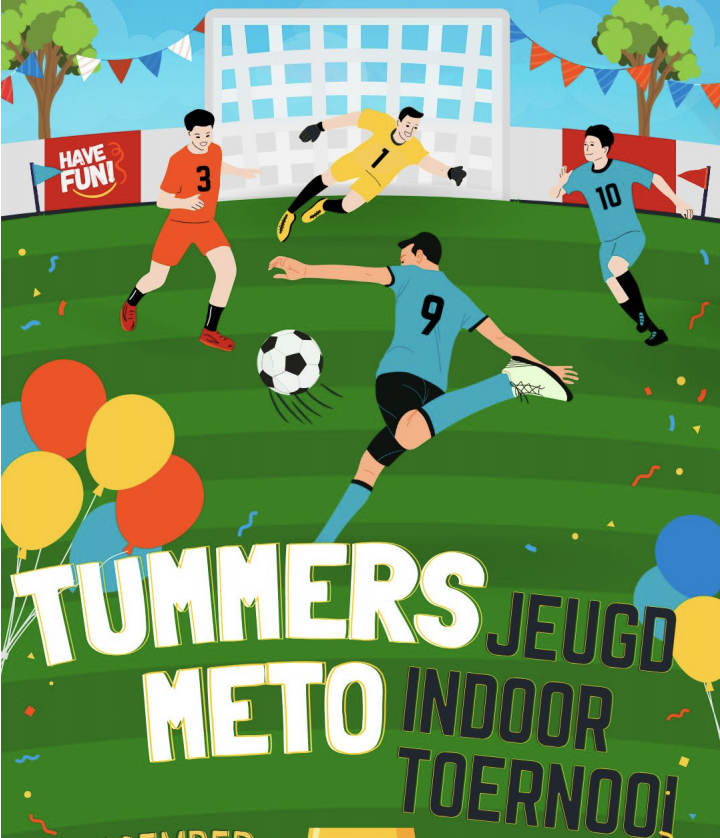 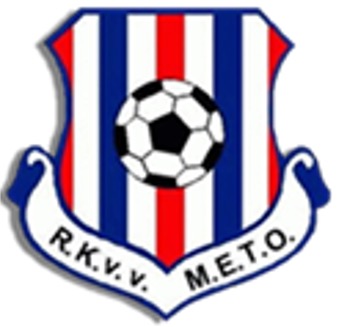 TUMMERS METO
INDOOR TOERNOOI
WOENSDAG
27 DECEMBER 2023

VOOR ALLE JEUGD
INFORMATIE
VOLGT
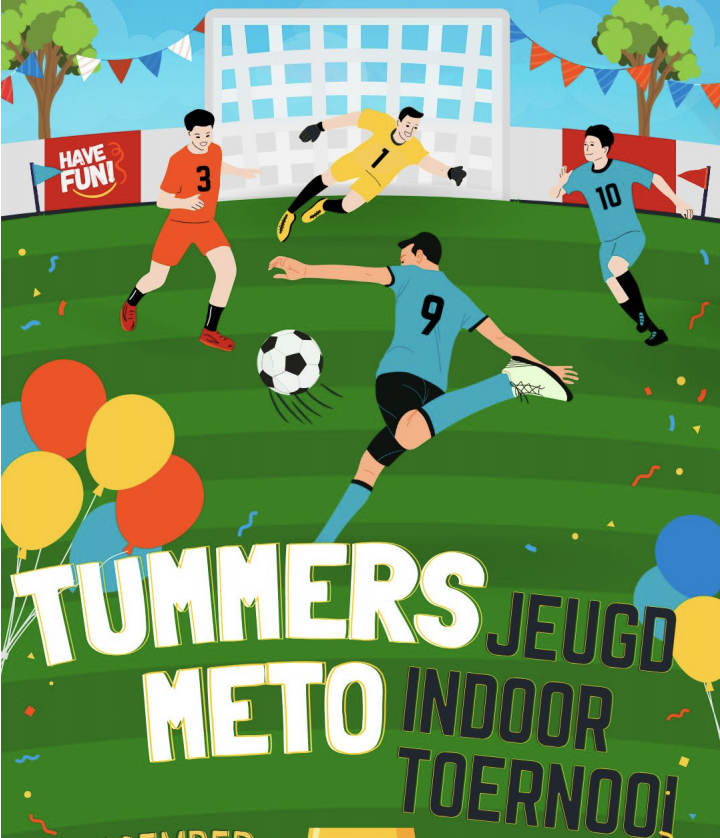 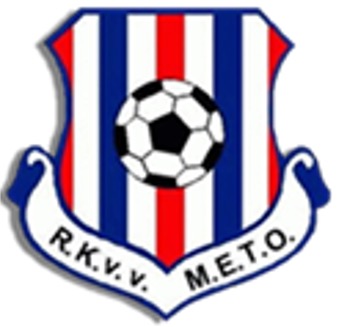